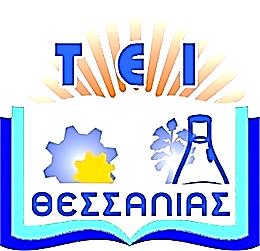 Τεχνολογικό Εκπαιδευτικό 
Ίδρυμα Θεσσαλίας
Προγραμματισμός                    Επιχειρησιακών Πόρων -                                                      Enterprise Resource Planning
Ενότητα 3:  Διαχείριση Αποθήκης 
    Καθηγητής Δρ. Παναγιώτης Φιτσιλής 
Σχολή Διοίκησης & Οικονομίας
Τμήμα Διοίκησης Επιχειρήσεων
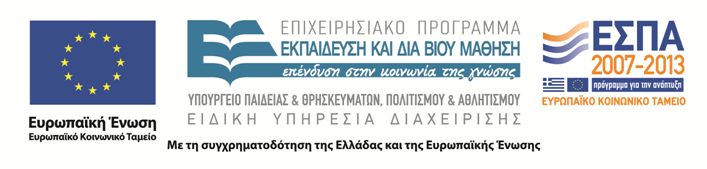 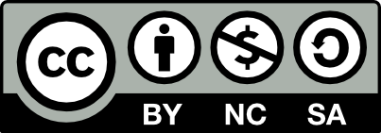 Χρηματοδότηση
Το παρόν εκπαιδευτικό υλικό έχει αναπτυχθεί στο πλαίσιο του εκπαιδευτικού έργου του διδάσκοντα. 
Το έργο «Ανοικτά Ακαδημαϊκά Μαθήματα στο Τ.Ε.Ι. Θεσσαλίας» έχει χρηματοδοτήσει μόνο τη αναδιαμόρφωση του εκπαιδευτικού υλικού.
Το έργο υλοποιείται στο πλαίσιο του Επιχειρησιακού Προγράμματος  «Εκπαίδευση και Δια Βίου Μάθηση» και συγχρηματοδοτείται από την Ευρωπαϊκή Ένωση (Ευρωπαϊκό Κοινωνικό Ταμείο) και από εθνικούς πόρους.
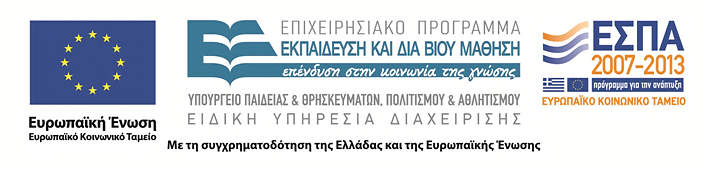 2
Σκοποί ενότητας
Ο αναγνώστης να μπορεί να:
Περιγράφει τη διαδικασία διαχείρισης αποθεματικών και αποθήκης.
Αναφέρει τα πλεονεκτήματα και τα μειονεκτήματα της διατήρησης υψηλών αποθεματικών.
Ορίζει τους τρόπους οργάνωσης του αποθέματος και το κόστος διαχείρισής του.
Περιγράφει τη δομή και τη διάταξη μιας αποθήκης.
Διαχείριση Αποθήκης
3
Περιεχόμενα ενότητας
1) Διαχείριση αποθεμάτων - Μειονεκτήματα/πλεονεκτήματα.
2) Τρόποι οργάνωσης αποθέματος.
3) Ταξινόμηση ABC.
4) Κόστος διαχείρισης αποθέματος.
5) Κόστος διακράτησης .
6) Μοντέλα αποθέματος.
7) Προγραμματισμός παραγωγής.
8) Η Δομή της αποθήκης.
Διαχείριση Αποθήκης
4
Διαχείριση αποθεμάτων και Διαχείριση Αποθήκης
Η διαχείριση αποθεμάτων (Inventory Management) περιλαμβάνει την κυκλοφορία των εμπορευμάτων εντός και εκτός της επιχείρησης.
Η διαχείριση αποθήκης (warehouse management) περιλαμβάνει τις διαδικασίες που επιτρέπουν την διαχείριση των υλικών στο φυσικό χώρο αποθήκευσής τους και είναι ιδιαίτερα χρήσιμη σε επιχειρήσεις που έχουν μεγάλες ποσότητες ακριβών αποθεμάτων.
Διαχείριση Αποθήκης
5
Μειονεκτήματα/πλεονεκτήματα  διατήρησης υψηλών αποθεμάτων
Μειονεκτήματα. 
Αυξάνει το κόστος. 
Κόστος διαχείρισης αποθεμάτων.
Δύσκολος ο έλεγχος.

Πλεονεκτήματα.
Υποκρύπτει  τα προβλήματα παραγωγής.
Βελτιώνει την ταχύτητα εξυπηρέτησης πελατών.
Διαχείριση Αποθήκης
6
Υψηλό απόθεμα κρύβει τα προβλήματα παραγωγής
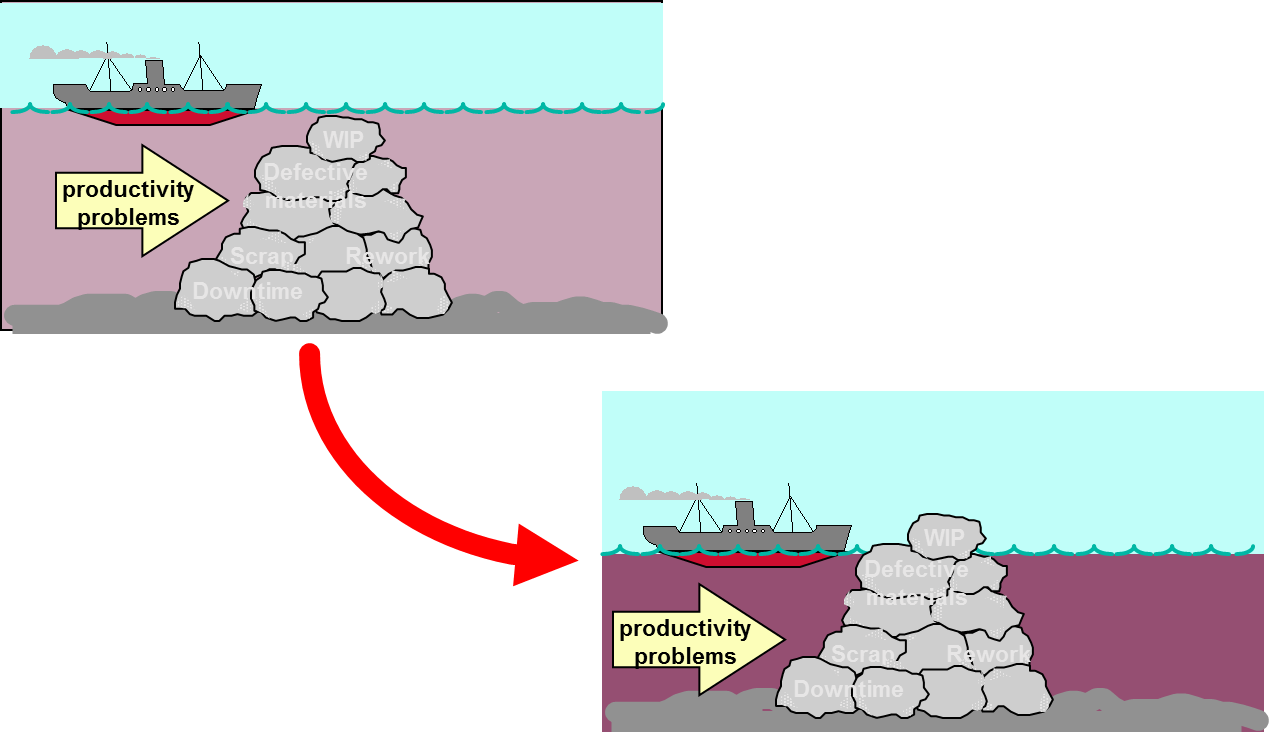 Διαχείριση Αποθήκης
7
Τρόποι οργάνωσης αποθέματος
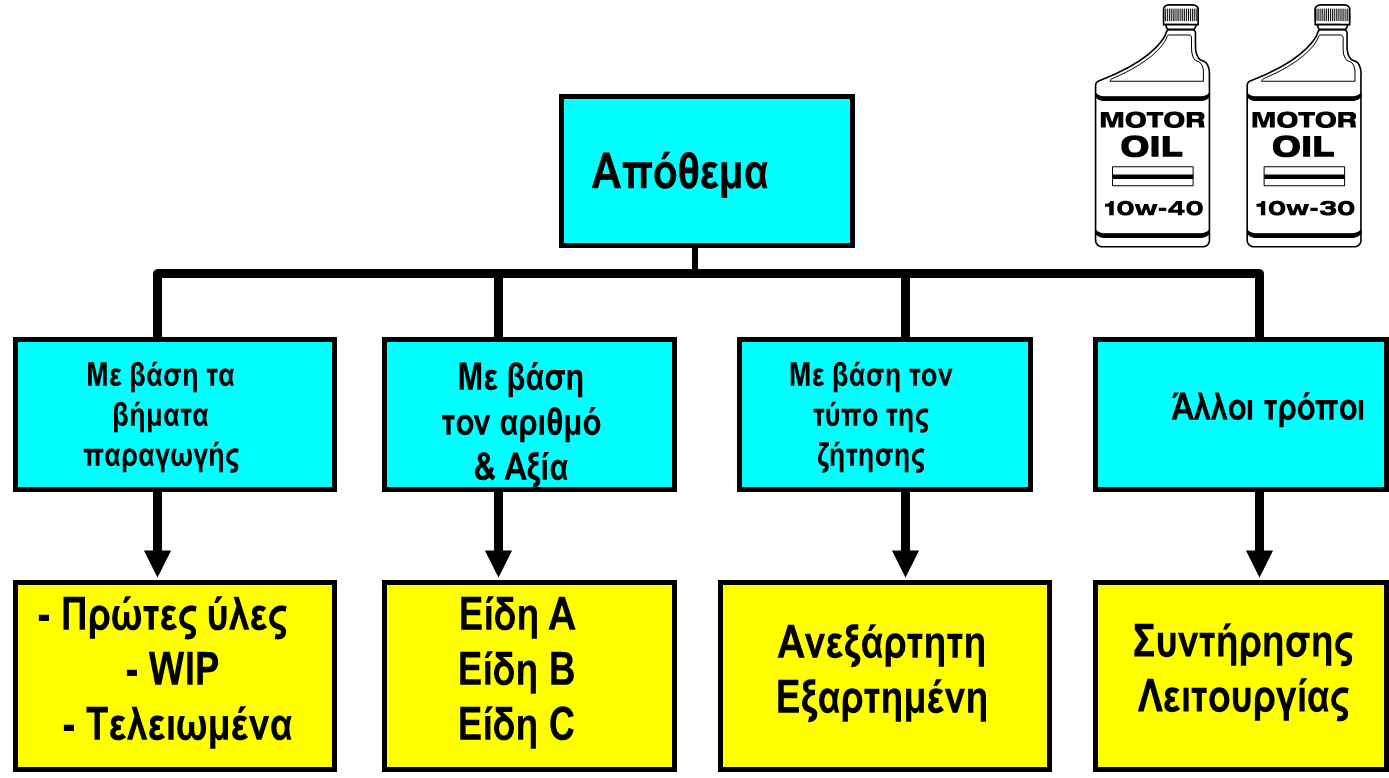 Διαχείριση Αποθήκης
8
Παράδειγμα – Ανάλυση ABC
Χωρίζει το απόθεμα σε 3 κατηγορίες 
Κατηγορία A, Κατηγορία B, Κατηγορία C
Η βάση είναι η ετήσια αξία σε €
Αξία σε € = Ετήσια ζήτηση x Κόστος Μονάδας
Δίνουμε ιδιαίτερη έμφαση στα υλικά κατηγορίας Α που είναι αυτά με τη μεγαλύτερη αξία.
Διαχείριση Αποθήκης
9
ABC Ταξινόμηση
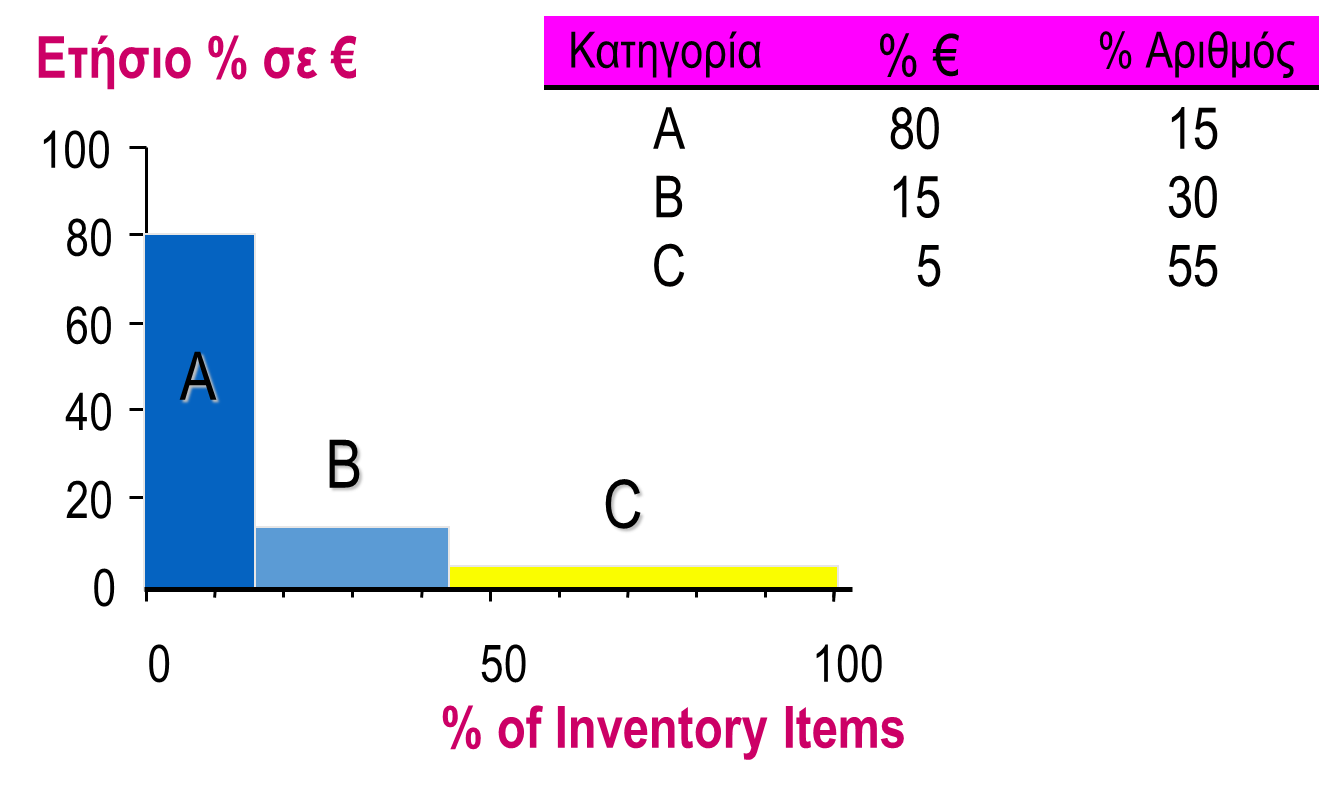 Διαχείριση Αποθήκης
10
Ανεξάρτητη (Independent) – Εξαρτημένη (Dependent) Ζήτηση
Ανεξάρτητη (Independent demand) – Η ζήτηση του υλικού δεν έχει άμεση σχέση από κάποιο άλλο προϊόν.
Εξαρτημένη (Dependent demand) – Η ζήτηση του υλικού είναι σε άμεση σχέση με κάποιο άλλο υλικό.
Ο αριθμός των μηχανών που παράγονται έχει να κάνει με τον αριθμό των αυτοκινήτων που παράγονται.
Διαχείριση Αποθήκης
11
Κόστος διαχείρισης αποθέματος
Κόστος διακράτησης (Holding costs) – σχετίζεται με το κόστος της αποθήκης, της εργατάστασης κ.λπ. Κόστος παραγγελίας (Ordering costs) – Σχετίζεται με το κόστος της διαδικασίας παραγγελίας.
Κόστος Setup – σχετίζεται με το κόστος έναρξης της διαδικασίας παραγωγής.
Διαχείριση Αποθήκης
12
Κόστος διακράτησης
Κόστος αχρήστευσης – απαξίωσης. 
Κόστος Ασφάλιση.
Κόστος αποθήκης ως εγκατάσταση.
Κόστος προσωπικού αποθήκης. 
Χρηματοοικονομικό κόστος π.χ. Τόκος.
Κόστος κλοπών – υπεξαίρεσης υλικών. 
Κόστος βλαβών λόγω αποθήκευσης.
Διαχείριση Αποθήκης
13
Ενδεικτικά
Κατηγορία κόστους                       Κόστος αποθήκης ως μέρος του συνολικού κόστους του υλικού

Κόστος αποθήκης (ενοίκιο, τρέχοντα έξοδα)                       6% (3 - 10%)

Κόστος χειρισμού υλικών (π.χ.  Μηχανήματα)                     3% (1 - 3.5%)

Εργατικά 				          3% (3 - 5%)

Χρηματοοικονομικά κόστη 			         11% (6 - 24%)

Απαξίωση - Κλοπές 			          3% (2 - 5%)

Συνολικό μέσο κόστος                                                   26%
Διαχείριση Αποθήκης
14
Μοντέλα αποθέματος
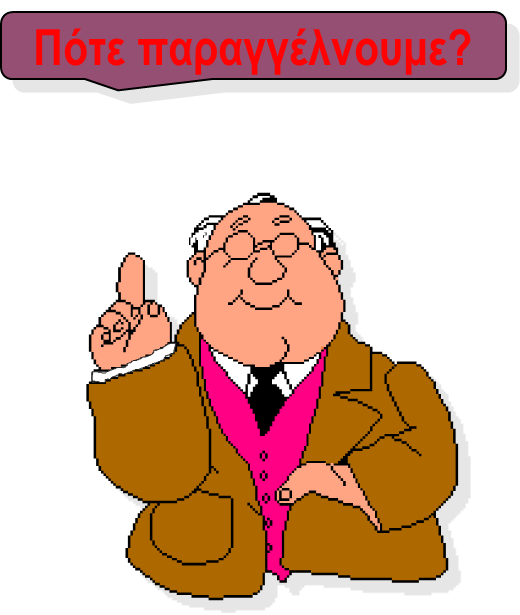 Σταθερής ποσότητας (Fixed order-quantity)
Economic order quantity
Production order quantity
Quantity discount
Με βάση τις πιθανότητες
Σταθερής περιόδου (Fixed order-period models)
Διαχείριση Αποθήκης
15
Προγραμματισμός παραγωγής
Προγραμματισμός πωλήσεων και παραγωγής.
Προγραμματισμός δυναμικότητας (Capacity planning).
Κύριο πρόγραμμα παραγωγής (Master planning).
Προγραμματισμός Απαιτήσεων σε Υλικά (Material Requirement Planning).
Εντολές παραγωγής (Production orders).
Διαχείριση Αποθήκης
16
Διαχείριση αποθέματος
Η διαχείριση αποθέματος γίνεται με τέσσερα βασικά είδη κινήσεων: 

Παραλαβή αποθέματος (goods receipt). Η αποθήκη παραλαμβάνει πρώτες ύλες και προϊόντα από τους προμηθευτές, καθώς και ημιτελή και τελειωμένα προϊόντα από την παραγωγή. Η παραλαβή των αγαθών συνοδεύεται με αύξηση του διαθέσιμου αποθέματος.
Χορήγηση αποθέματος (goods issue) γίνεται για δύο βασικούς λόγους. Είτε για την ικανοποίηση μιας παραγγελίας πελάτη οπότε χορηγούμε τελειωμένα προϊόντα, είτε για την εκτέλεση μιας εντολής παραγωγής οπότε χορηγούμε πρώτες ύλες ή ημιτελή προϊόντα. Η χορήγηση αγαθών συνοδεύεται με μείωση του διαθέσιμου αποθέματος.
Μεταφορά αποθεμάτων (stock transfer) που αναφέρεται στη μετακίνηση αποθέματος από ένα σημείο της επιχείρησης σε ένα άλλο.
Καταχώρηση μεταφοράς (transfer posting) που αφορά την αλλαγή της κατάστασης του υλικού π.χ. από ελεύθερο σε δεσμευμένο. Η καταχώρηση μεταφοράς δεν αφορά απαραίτητα φυσική μετακίνηση του υλικού.
Διαχείριση Αποθήκης
17
Λογική εικόνα διαχείρισης αποθεμάτων
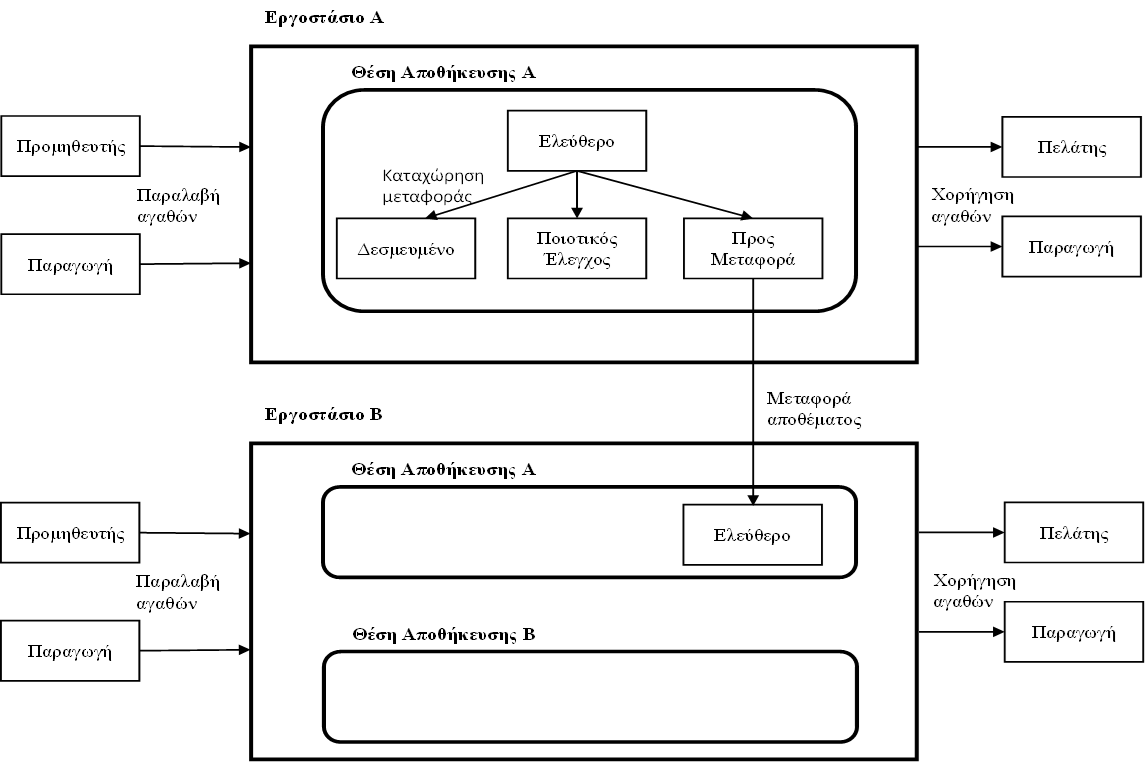 Διαχείριση Αποθήκης
18
Παραστατικά
Χορήγηση αποθέματος
Επιστροφές αγαθών.
Πιστωτικό σημείωμα (πληρωτέοι λογαριασμοί).
Τιμολόγια (εισπρακτέοι λογαριασμοί).
Παραδόσεις.
Επιστροφές.
Χορήγηση αγαθών.
Κινήσεις αποθεμάτων.
Χορήγηση για παραγωγή.
Παραλαβή αποθέματος
Εντολές αγοράς παραλαβής αγαθών.
Πιστωτικό σημείωμα (εισπρακτέοι λογαριασμοί).
Τιμολόγια (πληρωτέοι λογαριασμοί).
Παραλαβή αγαθών.
Παραλαβές από παραγωγή.
Διαχείριση Αποθήκης
19
Συνολική εικόνα αποθέματος στο σύστημα SAP
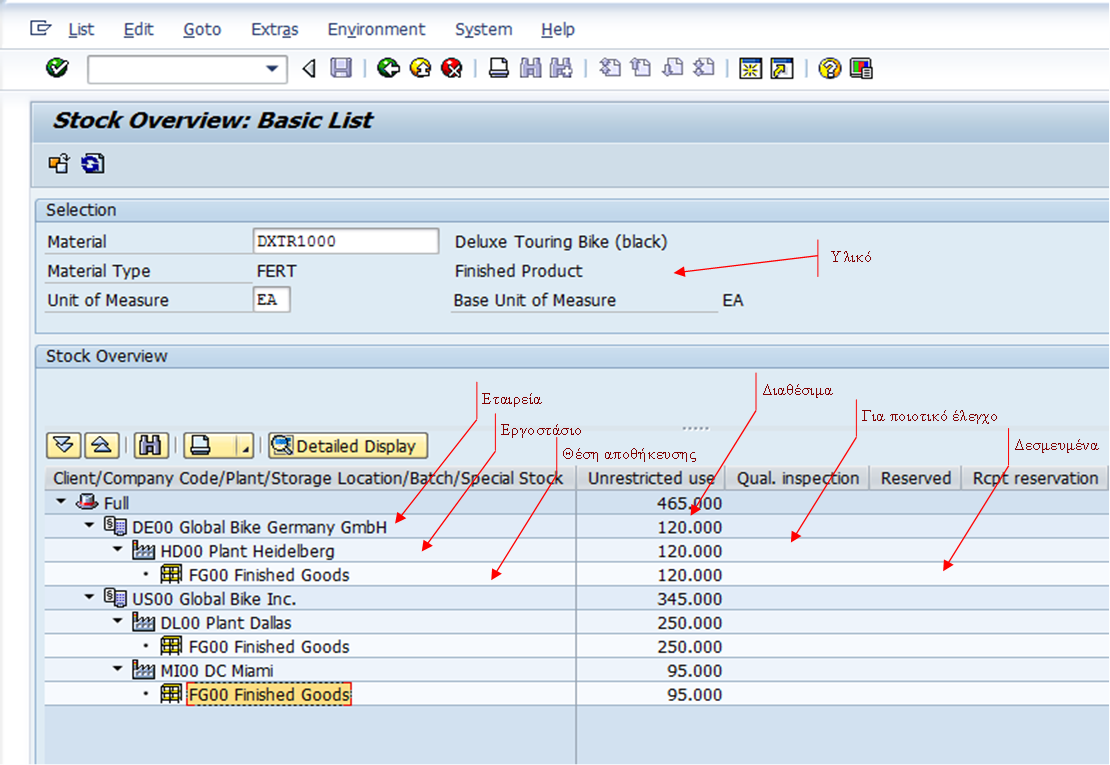 Διαχείριση Αποθήκης
20
Η δομή της αποθήκης
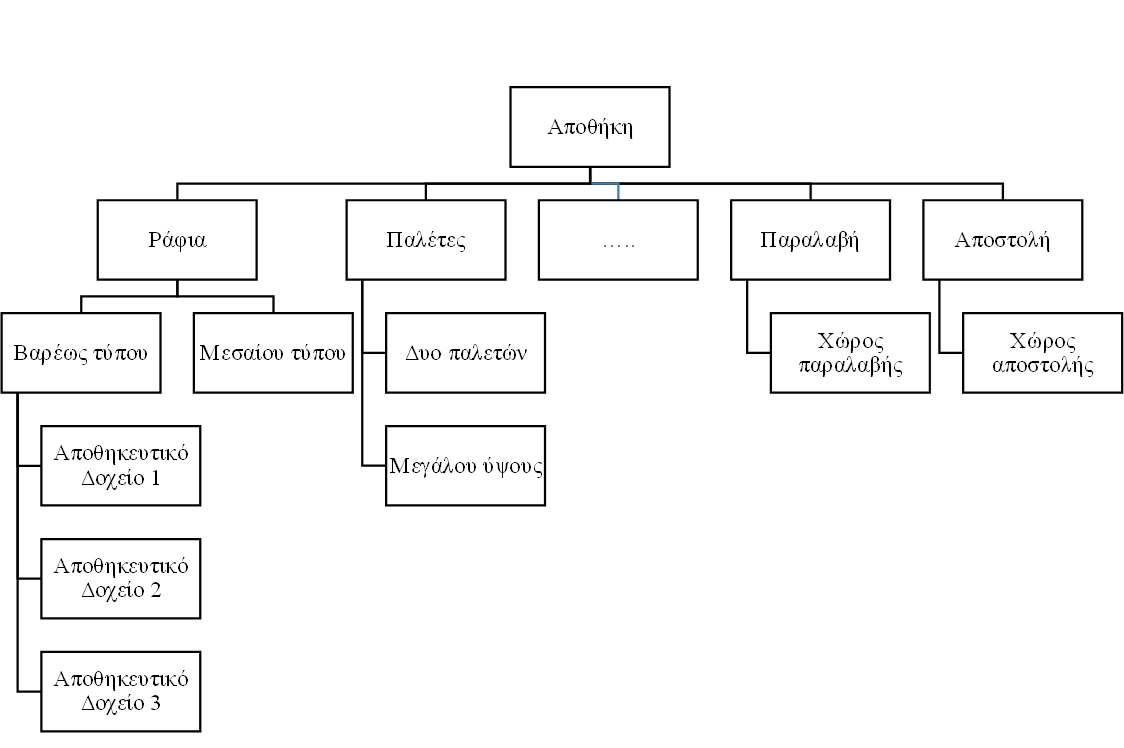 Διαχείριση Αποθήκης
21
Η διάταξη της αποθήκης
Βάσει του μοναδιαίου φορτίου που χρησιμοποιεί η επιχείρηση (παλέτες, χαρτοκιβώτια, κ.λπ.).
Βάσει του κωδικού του του προϊόντος (προμηθευτή ή εταιρείας). 
Βάσει της κίνησης του προϊόντος. Για παράδειγμα, επιλέγονται τα ταχυκίνητα και τοποθετούνται κοντά στο χώρο εξυπηρέτησης των παραγγελιών. 
Βάσει της κατηγορίας προϊόντος Η κατηγοροποίηση μπορεί να γίνει με κριτήριο τις διαστάσεις, το βάρος, προϊόντα που απαιτούν ίδιες συνθήκες ψύξης, ασφάλεια (τοξικά, εύφλεκτα). 
Βάσει της ροής κυκλοφορίας, δηλαδή στην περίπτωση εφαρμογής της φιλοσοφίας FIFO (First-In-First-Out) απαιτείται πρόσβαση σε όλες τις θέσεις και εξασφάλιση εξαγωγής αυτών που λήγουν, ενώ στην περίπτωση της LIFO (Last-In-First-Out) υπάρχει απαίτηση για μικρότερους χώρους και περισσότερα επίπεδα βάθους.
Διαχείριση Αποθήκης
22
Σχηματική διάταξη αποθήκης
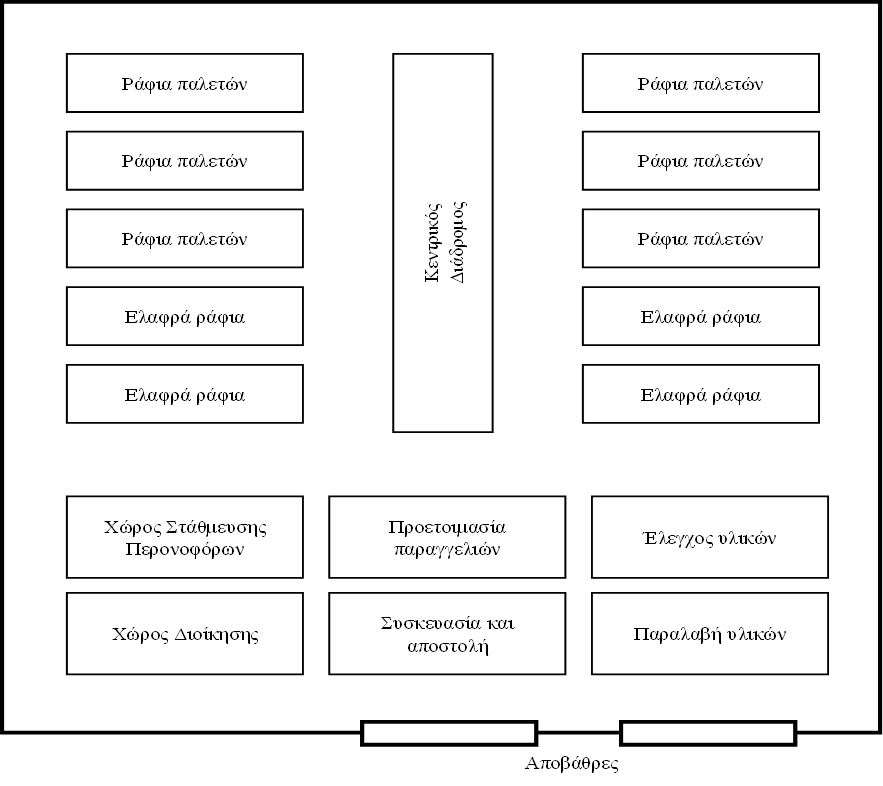 Διαχείριση Αποθήκης
23
Βασικές λειτουργίες ενός συστήματος αποθήκης  1
Διαχείριση πολύπλοκων δομών αποθήκης, καθώς και πολλαπλών λειτουργιών, όπως:
Αυτοματοποιημένες αποθήκες.
Παραμετροποιημένος σχεδιασμός αποθηκευτικών περιοχών. 
Αποθήκευση σε ράφια διαφόρων διαστάσεων.
Αποθήκευση στοίβαξης (Bulk).
Αποθήκευση σε σταθερές θέσεις (Fixed Bin).
Ορισμός και υιοθέτηση απεριόριστου πλήθους θέσεων αποθήκευσης.
Διαχείριση Αποθήκης
24
Βασικές λειτουργίες ενός συστήματος αποθήκης  2
Επεξεργασία όλων των δραστηριοτήτων που σχετίζονται με την αποθήκευση, όπως:
Παραλαβές - παραδόσεις.
Εσωτερικές και εξωτερικές μεταφορές αποθεμάτων.
Αυτοματοποιημένος ανεφοδιασμός των αποθηκευτικών θέσεων.
Οργάνωση των υλικών στους χώρους παραγωγής.
Διαχείριση αποκλίσεων αποθεμάτων.
Βελτιστοποίηση της χωρητικότητας και της διακίνησης υλικών με τη χρήση μονάδων αποθήκευσης μέσα στην αποθήκη.
Έλεγχος των αποθεμάτων κάθε στιγμή και περιληπτικές εκτιμήσεις για όλων των τύπων διακινήσεων αγαθών, χρησιμοποιώντας εργαλεία ελέγχου.
Ποικιλία στρατηγικών για την αποθήκευση και συλλογή, καθώς και τη δυνατότητα δημιουργία νέων στρατηγικών.
Διαχείριση Αποθήκης
25
Βασικές λειτουργίες ενός συστήματος αποθήκης  3
Υποστήριξη της αποθήκευσης και της διακίνησης των επικίνδυνων υλικών και όλων των άλλων αγαθών που απαιτούν ειδική μεταχείριση.
Επεξεργασία πολλαπλών κινήσεων αγαθών, πληρώντας ταυτόχρονα τις προδιαγραφές για την έκδοση των απαραίτητων εγγράφων.
Υποστήριξη απογραφής. Η φυσική απογραφή είναι μια διαδικασία που εκτελείται σε τακτά χρονικά διαστήματα με στόχο να γίνει φυσική καταμέτρηση των αποθεμάτων στους αποθηκευτικούς χώρους και στη συνέχεια να ενημερωθεί κατάλληλα το λογιστικό υπόλοιπό τους. Σύμφωνα με τη νομοθεσία η απογραφή θα πρέπει να πραγματοποιείτε σε ετήσια βάση. Τα στάδια που περιλαμβάνει συνοψίζονται στα παρακάτω:
Διεξάγεται φυσική καταμέτρηση του πραγματικού αποθέματος στις αποθήκες.
Καταχωρούνται στην εφαρμογή οι ενδείξεις υπολοίπων βάσει των αποτελεσμάτων της φυσικής μέτρησης (με παραστατικά καταχώρησης φυσικής απογραφής).
Δημιουργούνται (αυτόματα από εργασία) διορθωτικά παραστατικά Αποθήκης που αποκαθιστούν τις ορθές –σύμφωνες με την πραγματικότητα –μηχανογραφικές ενδείξεις.
Διαχείριση Αποθήκης
26
Βασικές λειτουργίες ενός συστήματος αποθήκης  4
Υποστήριξη της χρήσης των συστημάτων ραβδωτού κώδικα (bar code scanners), της τεχνολογίας ράδιο συχνοτήτων (Radio Frequency) και αυτοματοποιημένων συστημάτων περονοφόρων (forklift) για όλες τις κινήσεις των αποθεμάτων μέσω αυτοματοποιημένης διασύνδεσης για τον έλεγχο της αποθήκης.

Δημιουργία περιοχών συλλογής και περιοχών παραγωγής με αυτόματο και συνεχή ανεφοδιασμό (π.χ. kanban ή ανεφοδιασμό σε συγκεκριμένο όριο).
Διαχείριση Αποθήκης
27
Τέλος ενότητας
Επεξεργασία: Μέγας Χρήστος
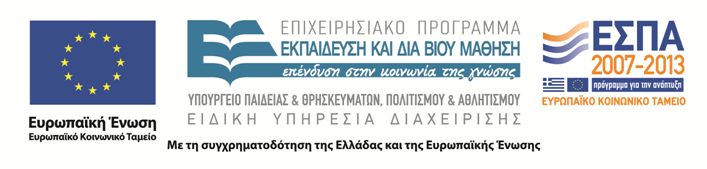 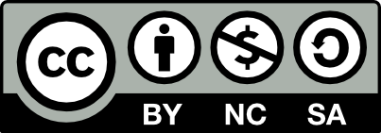 Σημειώματα
Σημείωμα Ιστορικού Εκδόσεων Έργου
Το παρόν έργο αποτελεί την έκδοση Χ.ΥΖ.
Έχουν προηγηθεί οι κάτωθι εκδόσεις:
Έκδοση Χ1.Υ1Ζ1 διαθέσιμη εδώ. (Συνδέστε στο «εδώ» τον υπερσύνδεσμο). 
Έκδοση Χ2.Υ2Ζ2 διαθέσιμη εδώ. (Συνδέστε στο «εδώ» τον υπερσύνδεσμο). 
Έκδοση Χ3.Υ3Ζ3 διαθέσιμη εδώ. (Συνδέστε στο «εδώ» τον υπερσύνδεσμο).
Σημείωμα Αναφοράς
Copyright Τεχνολογικό Εκπαιδευτικό Ίδρυμα Θεσσαλίας, Παναγιώτης Φιτσιλής 2015. Παναγιώτης Φιτσιλής «Προγραμματισμός Επιχειρησιακών Πόρων» Έκδοση 1.0 Λάρισα  01/09/2015 . Διαθέσιμο από τη δικτυακή διεύθυνση: http://cdev.teilar.gr/courses/DDE105/index.php.
Σημείωμα Αδειοδότησης
Το παρόν υλικό διατίθεται με τους όρους της άδειας χρήσης Creative Commons: Αναφορά - Μη Εμπορική Χρήση - Παρόμοια Διανομή, 4.0 [1] ή μεταγενέστερη, Διεθνής Έκδοση. Εξαιρούνται τα αυτοτελή έργα τρίτων π.χ. φωτογραφίες, διαγράμματα κ.λπ., τα οποία εμπεριέχονται σε αυτό και τα οποία αναφέρονται μαζί με τους όρους χρήσης τους στο «Σημείωμα Χρήσης Έργων Τρίτων».
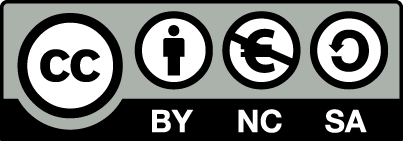 [1] http://creativecommons.org/licenses/by-nc-sa/4.0/
Ως Μη Εμπορική ορίζεται η χρήση:
που δεν περιλαμβάνει άμεσο ή έμμεσο οικονομικό όφελος από την χρήση του έργου, για το διανομέα του έργου και αδειοδόχο,
που δεν περιλαμβάνει οικονομική συναλλαγή ως προϋπόθεση για τη χρήση ή πρόσβαση στο έργο,
που δεν προσπορίζει στο διανομέα του έργου και αδειοδόχο έμμεσο οικονομικό όφελος (π.χ. διαφημίσεις) από την προβολή του έργου σε διαδικτυακό τόπο.
Ο δικαιούχος μπορεί να παρέχει στον αδειοδόχο ξεχωριστή άδεια να χρησιμοποιεί το έργο για εμπορική χρήση, εφόσον αυτό του ζητηθεί.
Σημείωμα Χρήσης Έργων Τρίτων (1/2)
Το Έργο αυτό κάνει χρήση των ακόλουθων έργων:
Εικόνες/Σχήματα/Διαγράμματα/Φωτογραφίες
Εικόνα 1: <αναφορά><άδεια με την οποία διατίθεται> <σύνδεσμος><πηγή><κ.τ.λ>
Εικόνα 2: <αναφορά><άδεια με την οποία διατίθεται> <σύνδεσμος><πηγή><κ.τ.λ>
Εικόνα 3: <αναφορά><άδεια με την οποία διατίθεται> <σύνδεσμος><πηγή><κ.τ.λ>
Εικόνα 4: <αναφορά><άδεια με την οποία διατίθεται> <σύνδεσμος><πηγή><κ.τ.λ>
Εικόνα 5: <αναφορά><άδεια με την οποία διατίθεται> <σύνδεσμος><πηγή><κ.τ.λ>
Σημείωμα Χρήσης Έργων Τρίτων (2/2)
Το Έργο αυτό κάνει χρήση των ακόλουθων έργων:
Πίνακες
Πίνακας 1: <αναφορά><άδεια με την οποία διατίθεται> <σύνδεσμος><πηγή><κ.τ.λ>
Πίνακας 2: <αναφορά><άδεια με την οποία διατίθεται> <σύνδεσμος><πηγή><κ.τ.λ>
Πίνακας 3: <αναφορά><άδεια με την οποία διατίθεται> <σύνδεσμος><πηγή><κ.τ.λ>
Διατήρηση Σημειωμάτων
Οποιαδήποτε αναπαραγωγή ή διασκευή του υλικού θα πρέπει να συμπεριλαμβάνει:
το Σημείωμα Αναφοράς,
το Σημείωμα Αδειοδότησης,
τη Δήλωση Διατήρησης Σημειωμάτων,
το Σημείωμα Χρήσης Έργων Τρίτων (εφόσον υπάρχει).
μαζί με τους συνοδευόμενους υπερσυνδέσμους.